Applications Web de la rémunérationPaye pour Services Supplémentaires (AWR-PSS)
Module du recommandeur
Votre rôle
Le rôle du recommandeur est de:

Recommander ou rejeter une demande de paye pour services supplémentaires soumise par un employé aux fins de recommandation avant l’approbation par le gestionnaire disposant de pouvoir en vertu de l’article 34 ou demander à ce que des modifications lui soient apportées.
Il s’agit d’un rôle optionnel qui dépend de la structure organisationnelle du ministère.
Profil d’utilisateur
Lorsque les recommandeurs accèdent à l’application pour la première fois, ils doivent remplir un court profil, qui fournira au système l’information requise pour contrôler les activités d’approbation et de traitement déclenchées lorsqu’un employé présente une demande .
Information pour le profil
Recommander une demande de PSS
Pour accéder à une demande de PSS “En attente de Recommandation”, le superviseur sélectionne “Recommander” dans le menu PSS ou clique sur le bouton “Recommander” dans l’écran Bienvenue
Un superviseur a accès à la demande de PSS en attente de recommandation de l’employé lorsque ce dernier désigne le superviseur en tant que recommandeur dans sa demande.
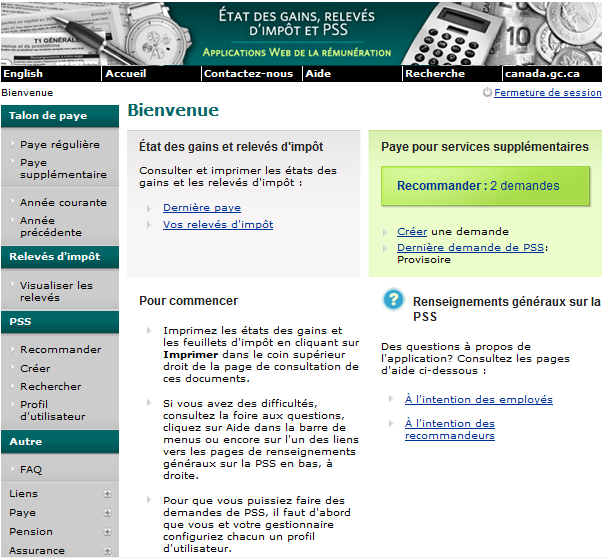 Recommandation en attente
A partir de la liste de demandes de PSS en attente de recommandation affichées à l’écran, le superviseur peut filtrer les résultats par:
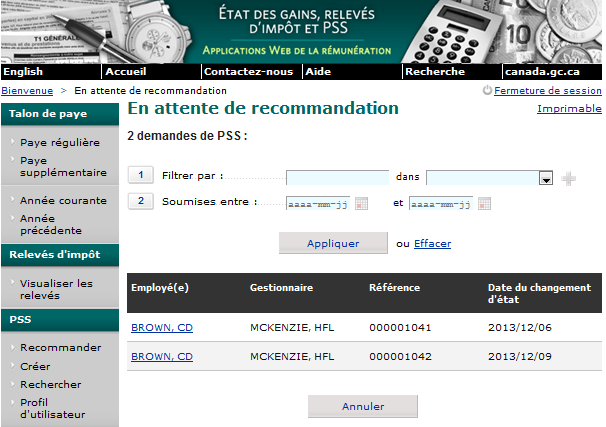 État de la demande de PSS
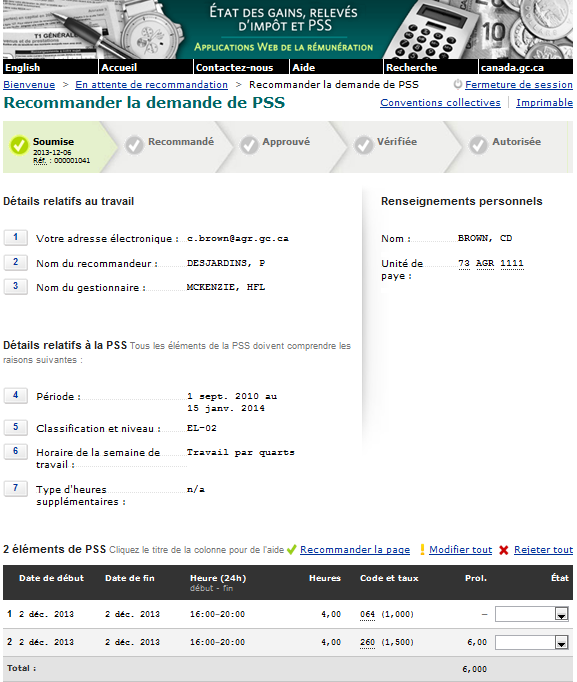 Dans la demande de PSS de l’employé, le superviseur peut attribuer l’état Recommandée ou Modifiée pour chacun des éléments de la demande, ou rejeter la demande en entier
Un état doit avoir été attribué à tous les éléments de la demande pour que le superviseur puisse soumettre celle-ci au gestionnaire délégué
États
Une raison pour une demande de modification ou de rejet doit être fournie à l’employé
Recherche
La fonction de recherche du recommandeur permet d’afficher les demandes de PSS pour lesquelles l’employé a identifié le superviseur à titre de recommandeur.
La recherche peut être filtrée par:

Nom de famille de l’employé;
La sélection d’une période pendant laquelle les heures supplémentaires ont été travaillées; 
La sélection d’un ou de plusieurs états de demande de PSS dans une liste déroulante
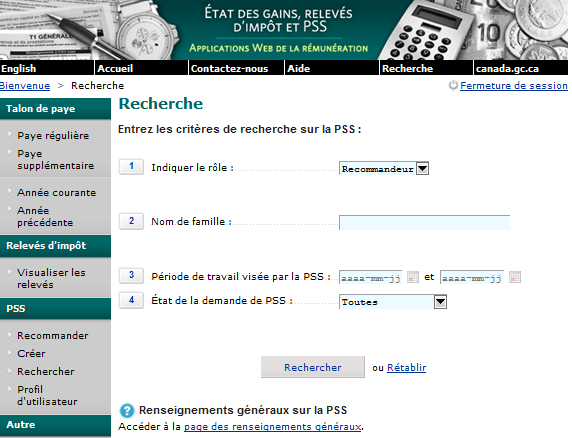 Le superviseur peut voir une demande de PSS seulement si celle-ci possède l’un des états suivants:
Soumise;
Modifiée;
Approuvée;
Vérifiée;
Autorisée;
Rejetée;
Paiement annulé.

A l’aide de la fonction de recherche, le superviseur peut intervenir quant à une demande de PSS ayant l’état suivant:

Recommandée:  Le recommandeur peut rappeler une demande de PSS recommandée.
Résultats de recherche
L’option qui s’offre au superviseur pour chacune des demandes de PSS figurant dans la liste des résultats de recherche dépend de l’état courant de la demande, tel qu’affiché dans la liste.
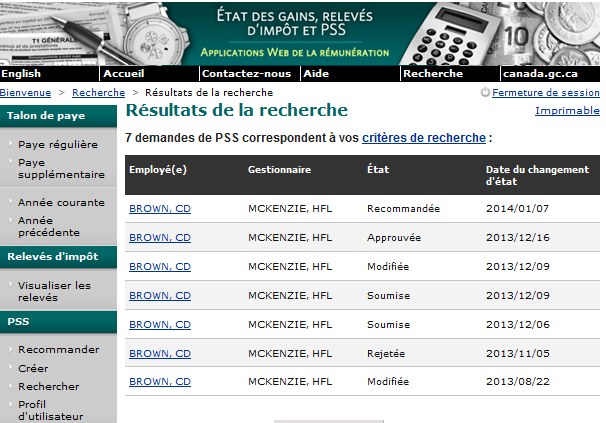 FAQ – Rôle du recommandeur
Question
Réponse
Le recommandeur peut-il modifier les données entrées par un employé dans une demande de PSS?
Non.  Lorsque des corrections ou des modifications doivent être apportées à une demande de PSS, le recommandeur ou le gestionnaire fait passer l’état de la demande à Modifiée et indique la raison pour laquelle il demande ces modifications.
Dépannage